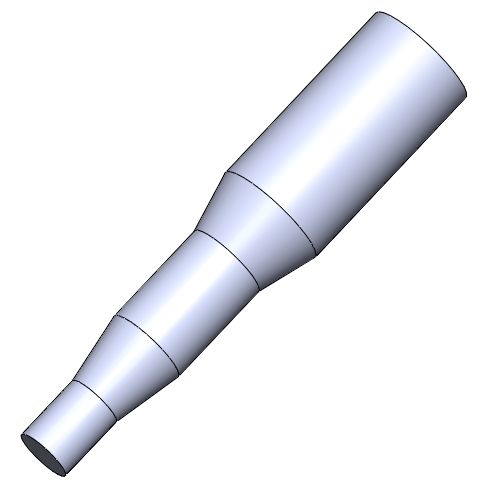 Especialidad Mecánica Industrial
Mención Máquinas – Herramientas
Módulo Torneado de piezas y conjuntos mecánicos
Torneado Cónico
Actividad N°2
TEMAS
TEMA N°1 
TEORÍA FUNDAMENTAL DE LOS CONOS
TEMA N°3 
CÁLCULO DEL ÁNGULO 
DE TORNEADO
TEMA N°2 
PARTES Y ACCESORIOS NECESARIOS PARA EL TORNEADO CÓNICO
Uso de fórmulas y tablas trigonométricas.
Uso de fórmulas con método aproximado.
Auto-apriete.
Conicidad e inclinación.
Figuras representativas.
TEMA N°4 
PREPARACIÓN DE TORNO PARA EL MECANIZADO CÓNICO
TEMA N°5 
EJECUCIÓN DEL 
MECANIZADO CÓNICO
Pasos del mecanizado.
Comprobación del mecanizado.
Método del carro auxiliar o charriot.
TEMA N°1TEORÍA FUNDAMENTAL DE LOS CONOS
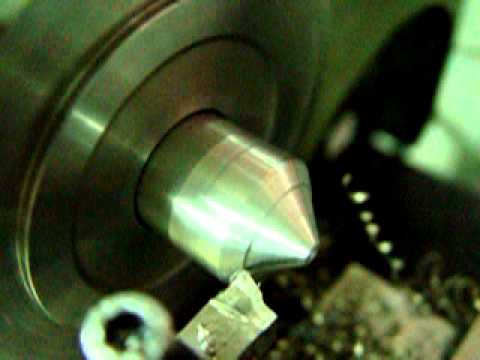 Fuente: https://i.ytimg.com/vi/moZCTWF5GDg/hqdefault.jpg
AUTO - APRIETE
Las piezas cónicas nos brindan la propiedad de generar un auto-apriete entre ellas, esto significa que cada vez que ponemos una pieza cónica dentro de la otra se genera un fenómeno de auto-apriete, lo que provoca que las piezas queden unidas sin la necesidad de contar con otro elemento externo.
CONICIDAD EINCLINACIÓN
D: Diámetro mayor (mm)
d: Diámetro menor (mm)
L: Longitud del cono (mm)
CONICIDAD
Figura 1. Conicidad e inclinación de un cono
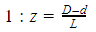 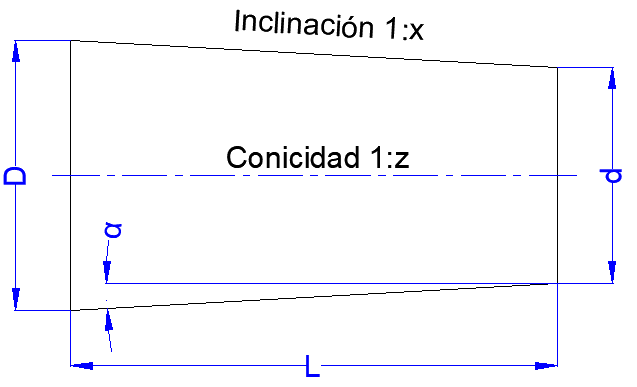 INCLINACIÓN O PENDIENTE  (1:x):
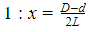 Fuente: Elaboración propia en base a Casillas, A. L., (1998), Máquinas. Cálculos de Taller, España, Casillas.
TEMA N°2PARTES Y ACCESORIOS NECESARIOS PARA EL TORNEADO CÓNICO
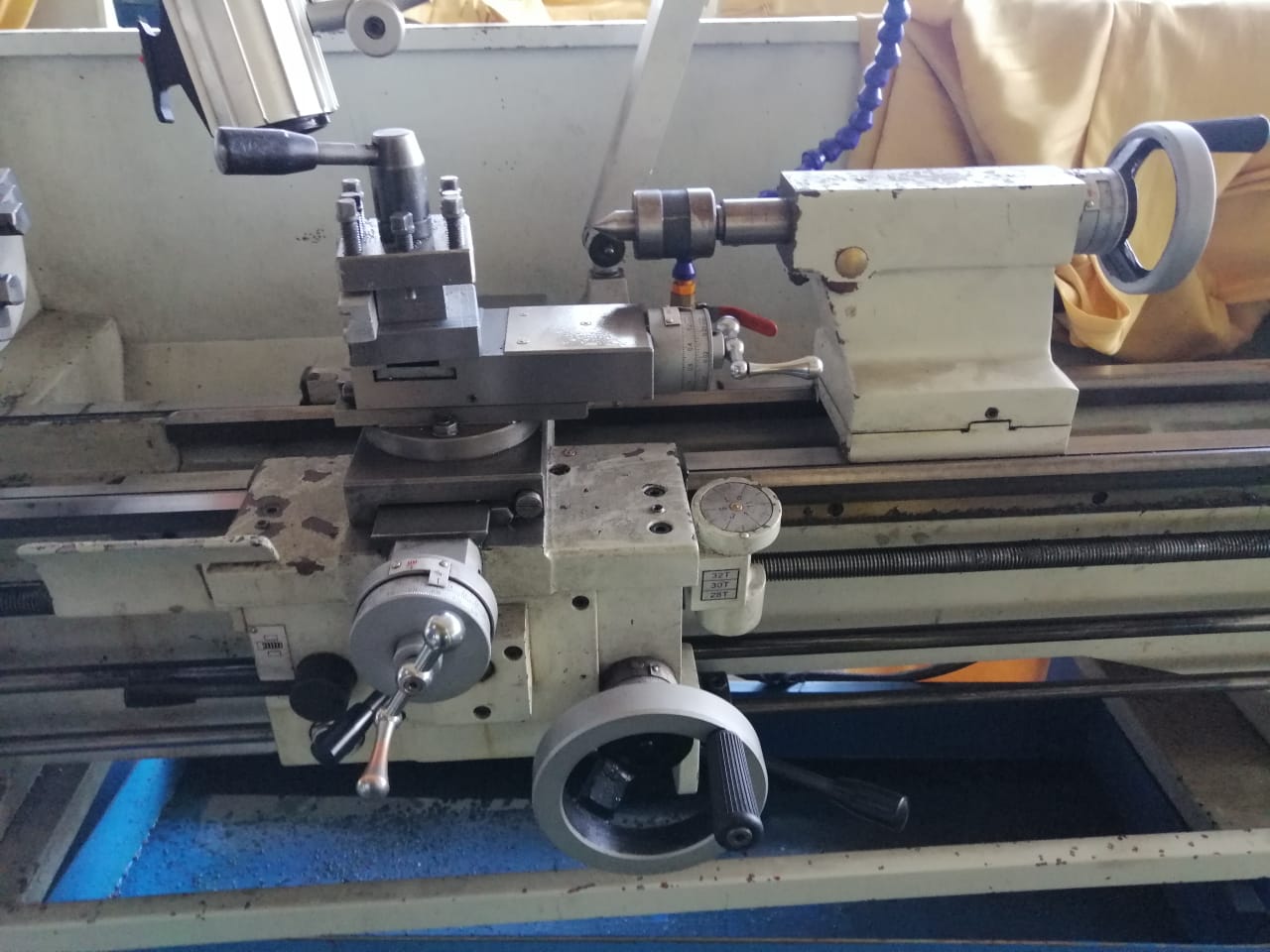 Fuente: Taller Mecánica Industrial - Escuela Industrial Superior de Valparaíso Óscar Gacitúa Basulto.
PARTES Y ACCESORIOS NECESARIOS PARA ELTORNEADO CÓNICO
Figura 2. Contrapunta
Figura 3. Carro transversal
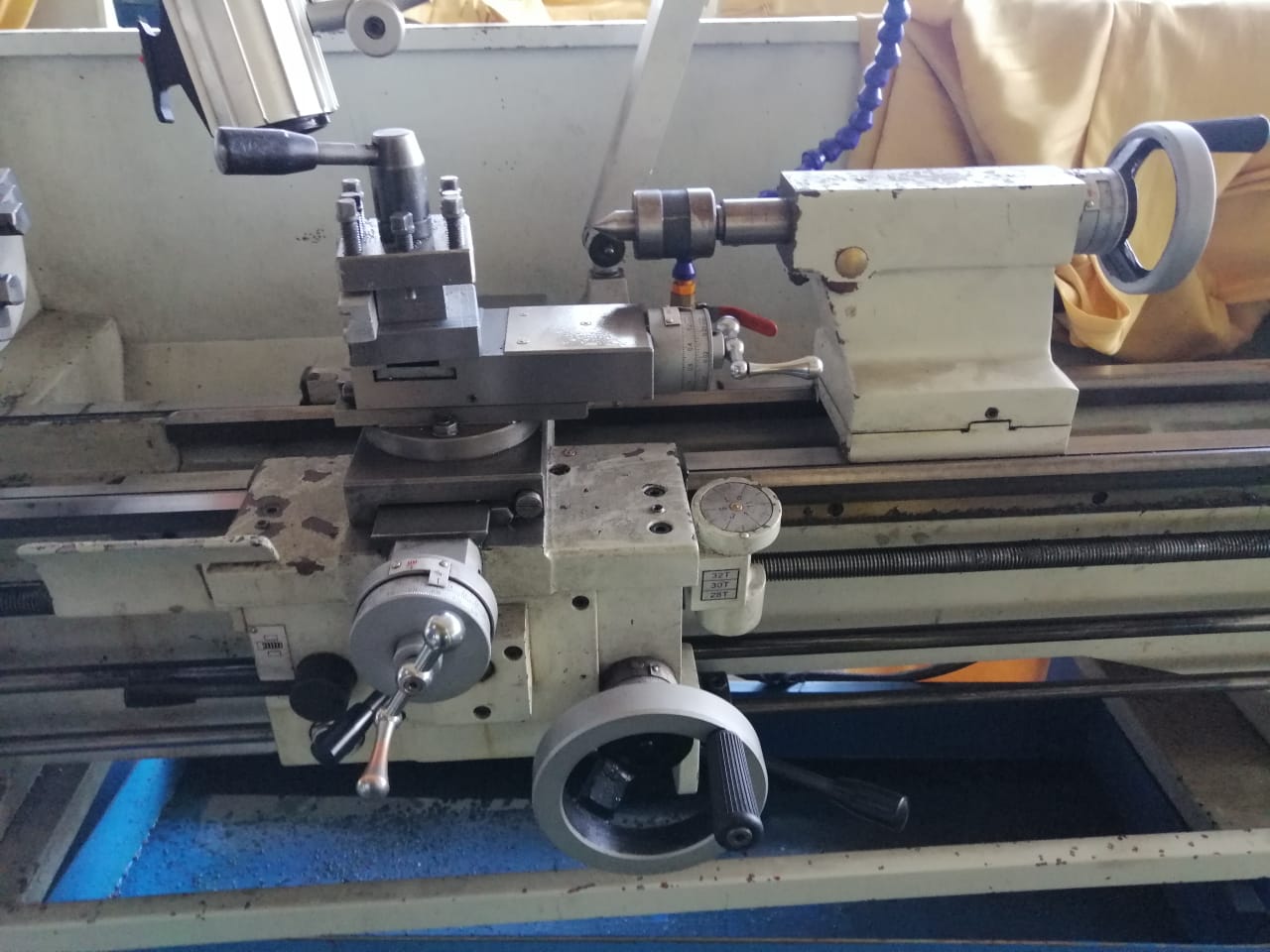 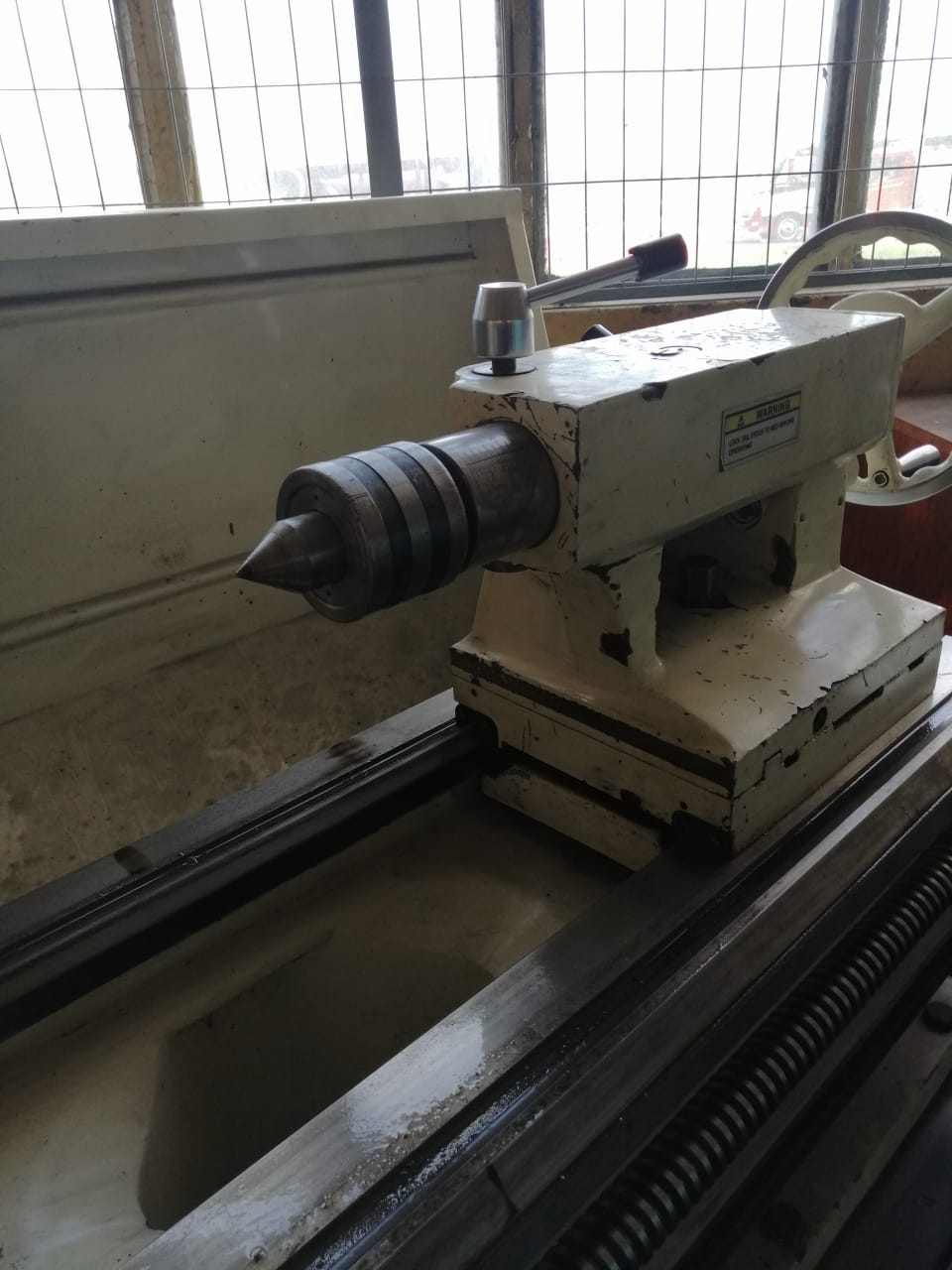 Fuente: Taller Mecánica Industrial - Escuela Industrial Superior de Valparaíso Óscar Gacitúa Basulto.
PARTES Y ACCESORIOS NECESARIOS PARA ELTORNEADO CÓNICO
Figura 4. Carro auxiliar
Figura 5. Plato universal
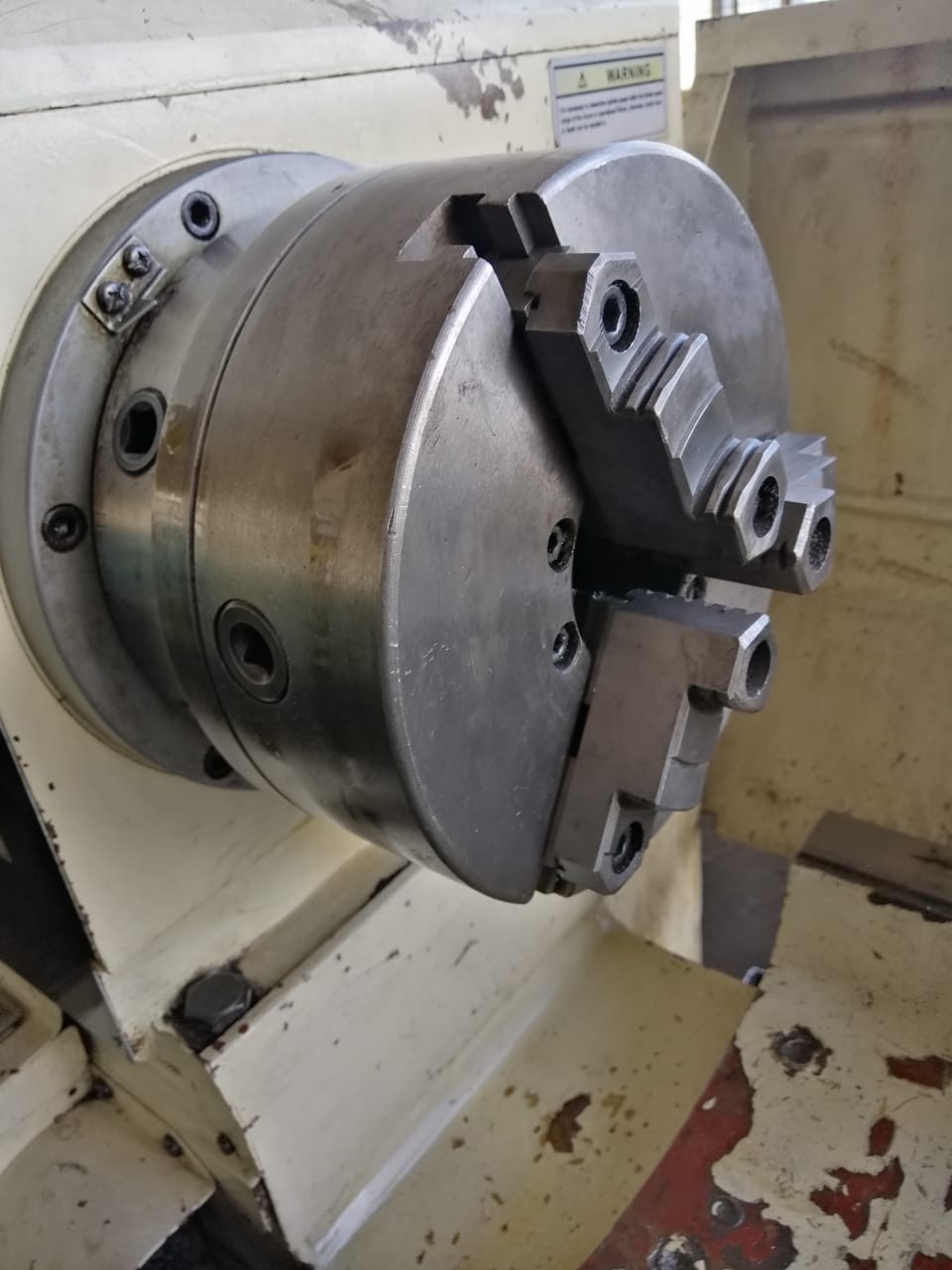 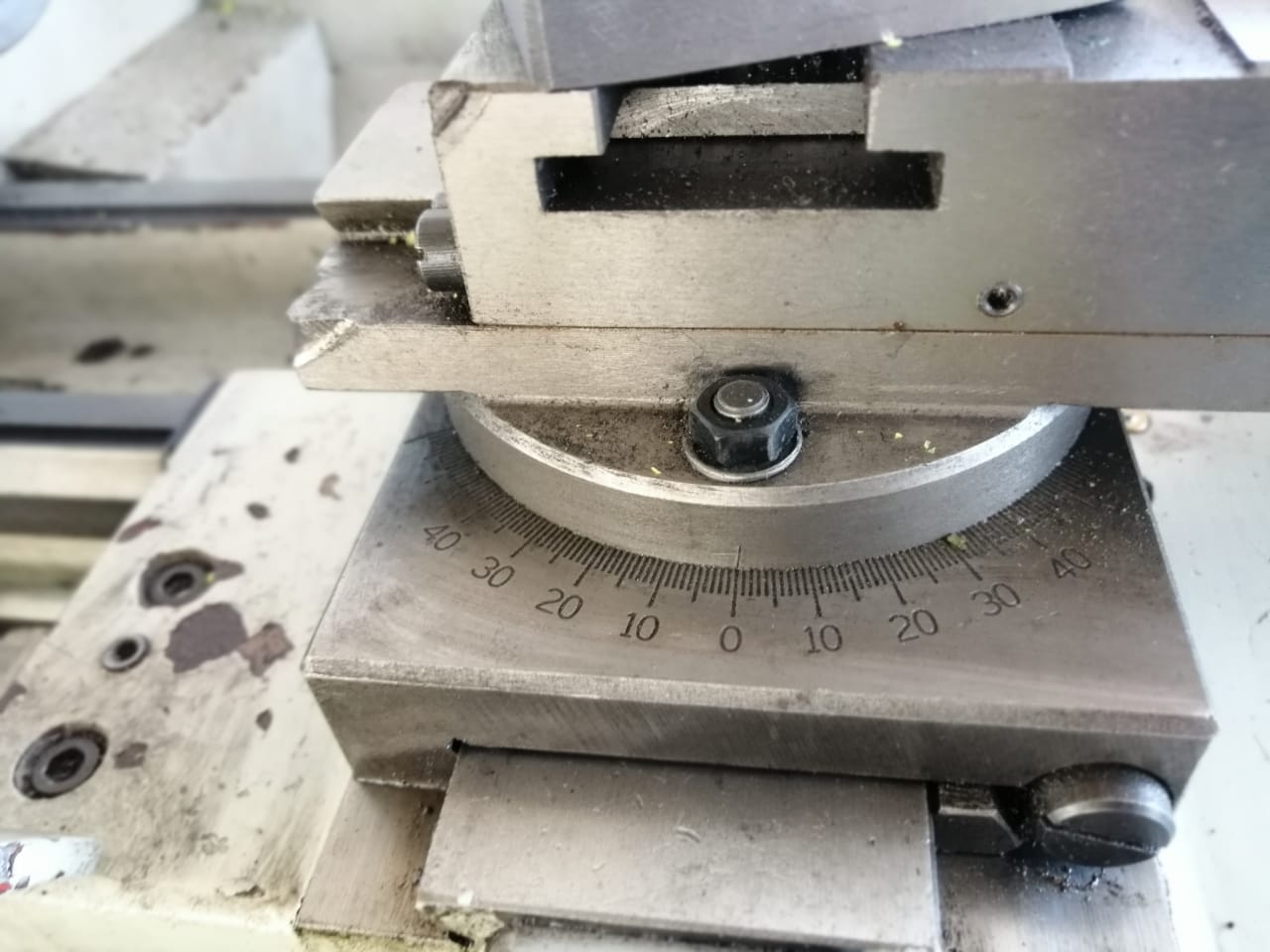 Fuente: Taller Mecánica Industrial - Escuela Industrial Superior de Valparaíso Óscar Gacitúa Basulto.
PARTES Y ACCESORIOS NECESARIOS PARA ELTORNEADO CÓNICO
Figura 6. Portaherramientas
Figura 7. Perro de arrastre
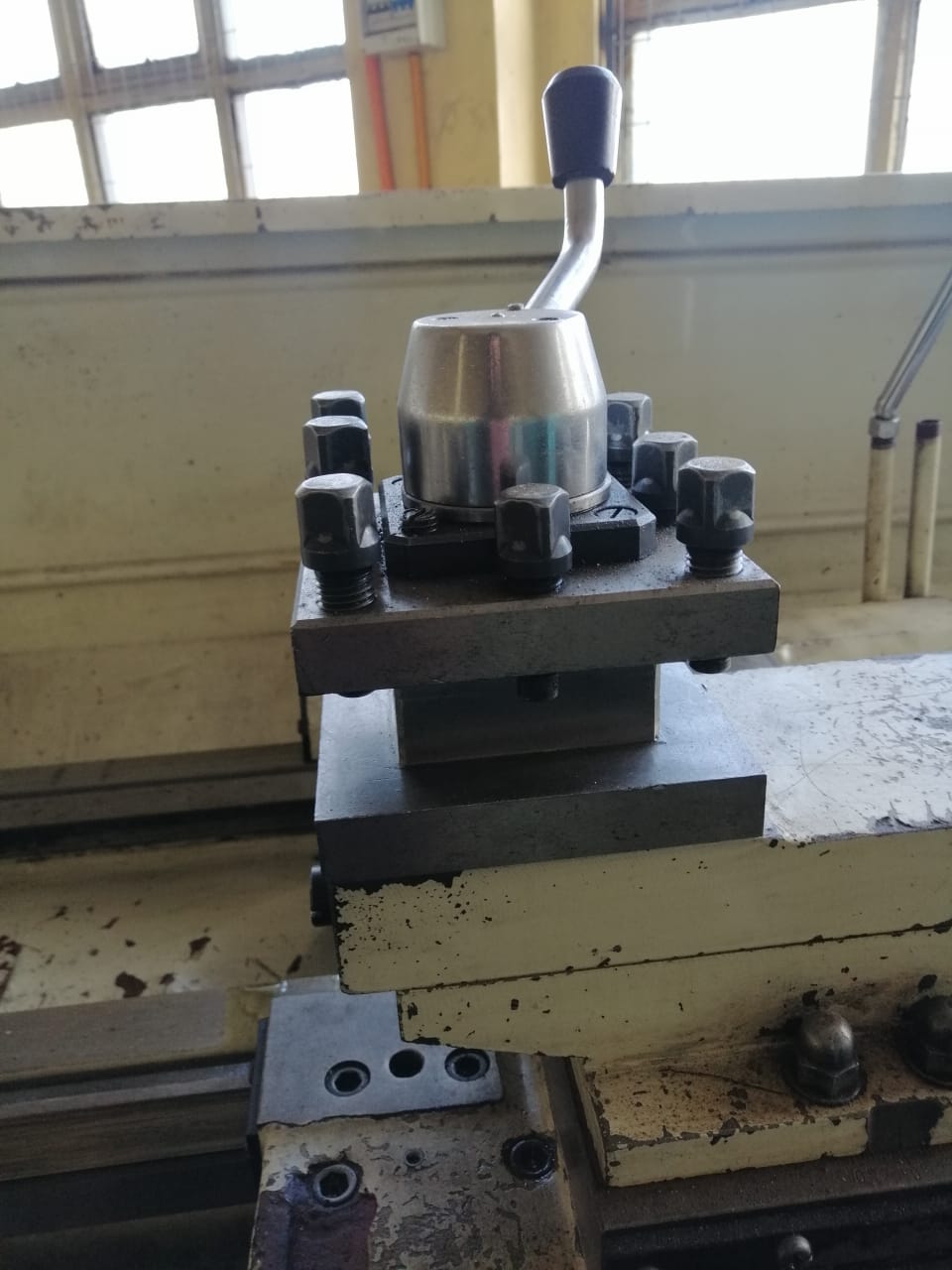 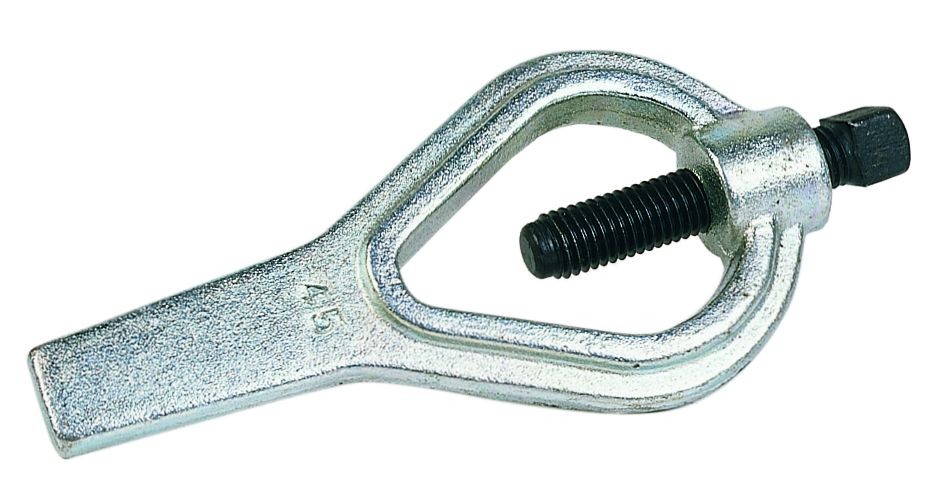 Fuente: Taller Mecánica Industrial - Escuela Industrial Superior de Valparaíso Óscar Gacitúa Basulto.
TEMA N°3CÁLCULO DEL ÁNGULO DE TORNEADO (α)
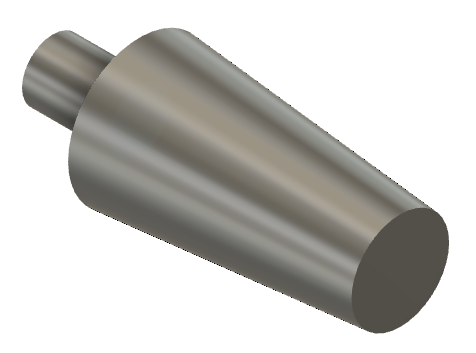 Fuente: Elaboración propia.
CÁLCULO DEL ÁNGULO DETORNEADO (α)
ÁNGULO DE TORNEADO

 tan (α) = D – d
                           2L

En donde:
(α): Ángulo a inclinar en el carro auxiliar
D: Diámetro mayor del cono
d: Diámetro menor del cono
L: Longitud del cono
a. Uso de fórmulas y tablas trigonométricas
Figura 8. Conicidad e inclinación de un cono
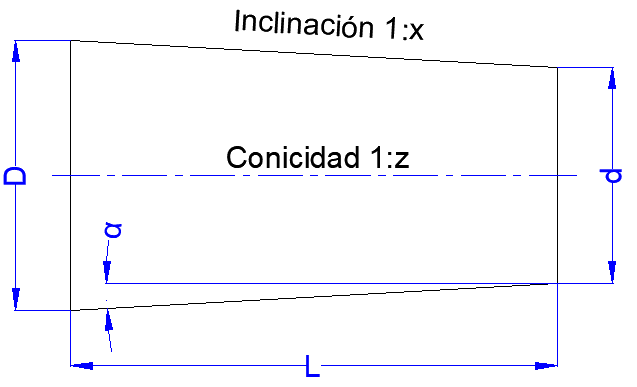 Fuente: Elaboración propia en base a Casillas, A. L., (1998), Máquinas. Cálculos de Taller, España, Casillas.
CÁLCULO DEL ÁNGULO DETORNEADO (α)
Tabla 1. Tabla Trigonométrica
a. Uso de fórmulas
 y tablas trigonométricas
Fuente: Elaboración propia.
CÁLCULO DEL ÁNGULO DETORNEADO (α)
b. Uso de fórmulas con método aproximado
ÁNGULO DE TORNEADO

α = 57,3 (D – d)
                       2L

En donde:
α: Ángulo a inclinar en el carro auxiliar
D: Diámetro mayor del cono
d: Diámetro menor del cono
L: Longitud del cono
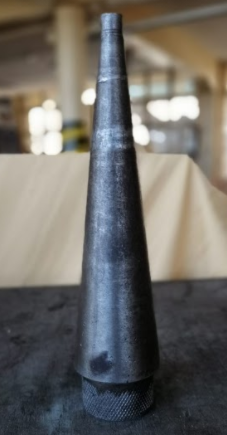 TEMA N°4PREPARACIÓN DE TORNO PARA EL MECANIZADO CÓNICO
Fuente: Taller Mecánica Industrial - Escuela Industrial Superior de Valparaíso Óscar Gacitúa Basulto.
MÉTODO DEL CARRO AUXILIARO CHARRIOT
El carro auxiliar  es un componente del torno el que está montado sobre el carro transversal. Este tiene la capacidad de girar en 360º y ejecutar tareas como la fabricación de biseles y el torneado cónico. Para esto el carro auxiliar tiene en su base una regla graduada con los ángulos que se pueden dar al torno.
Figura 10. Carro auxiliar
Figura 9. Carro transversal
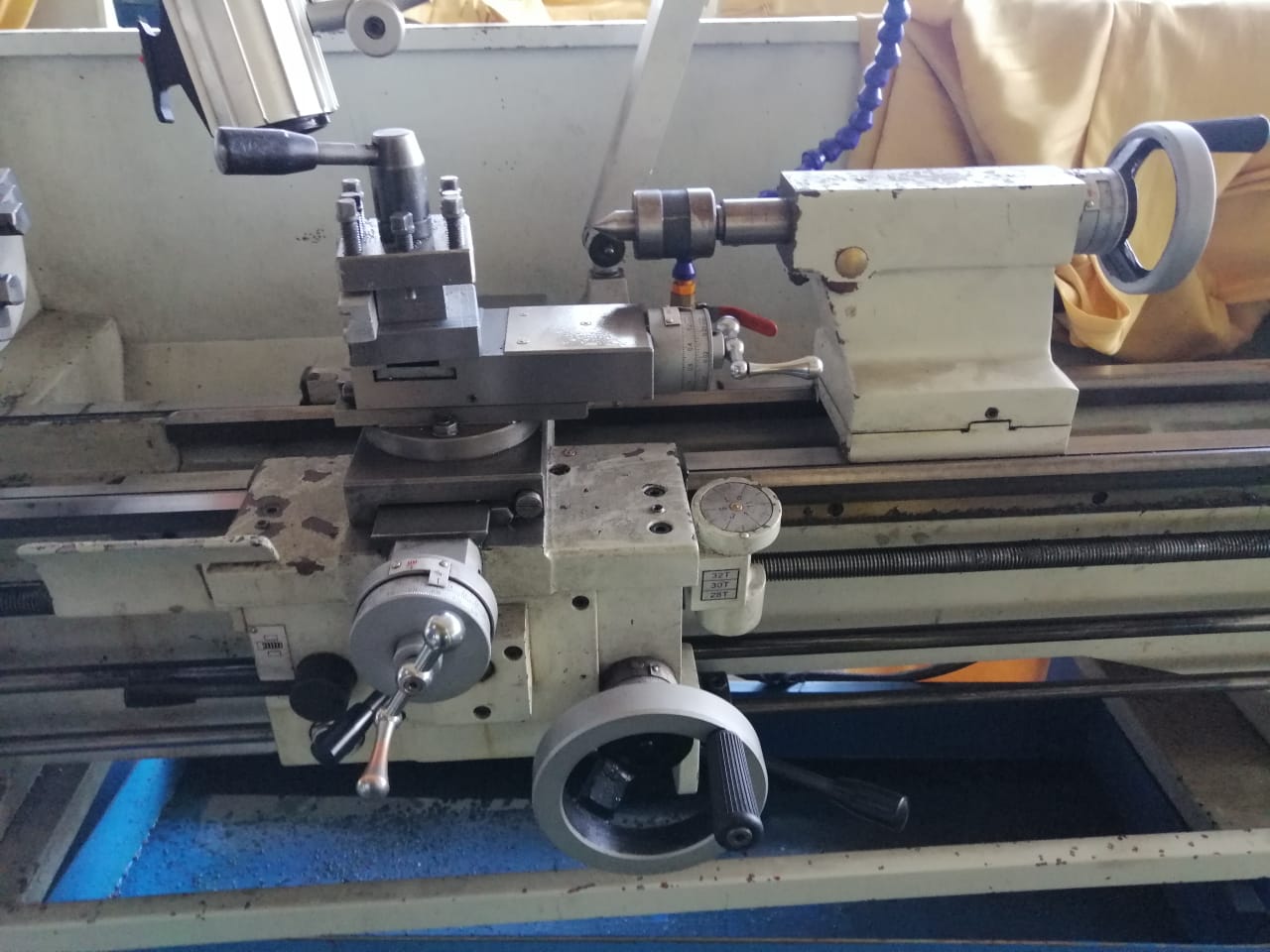 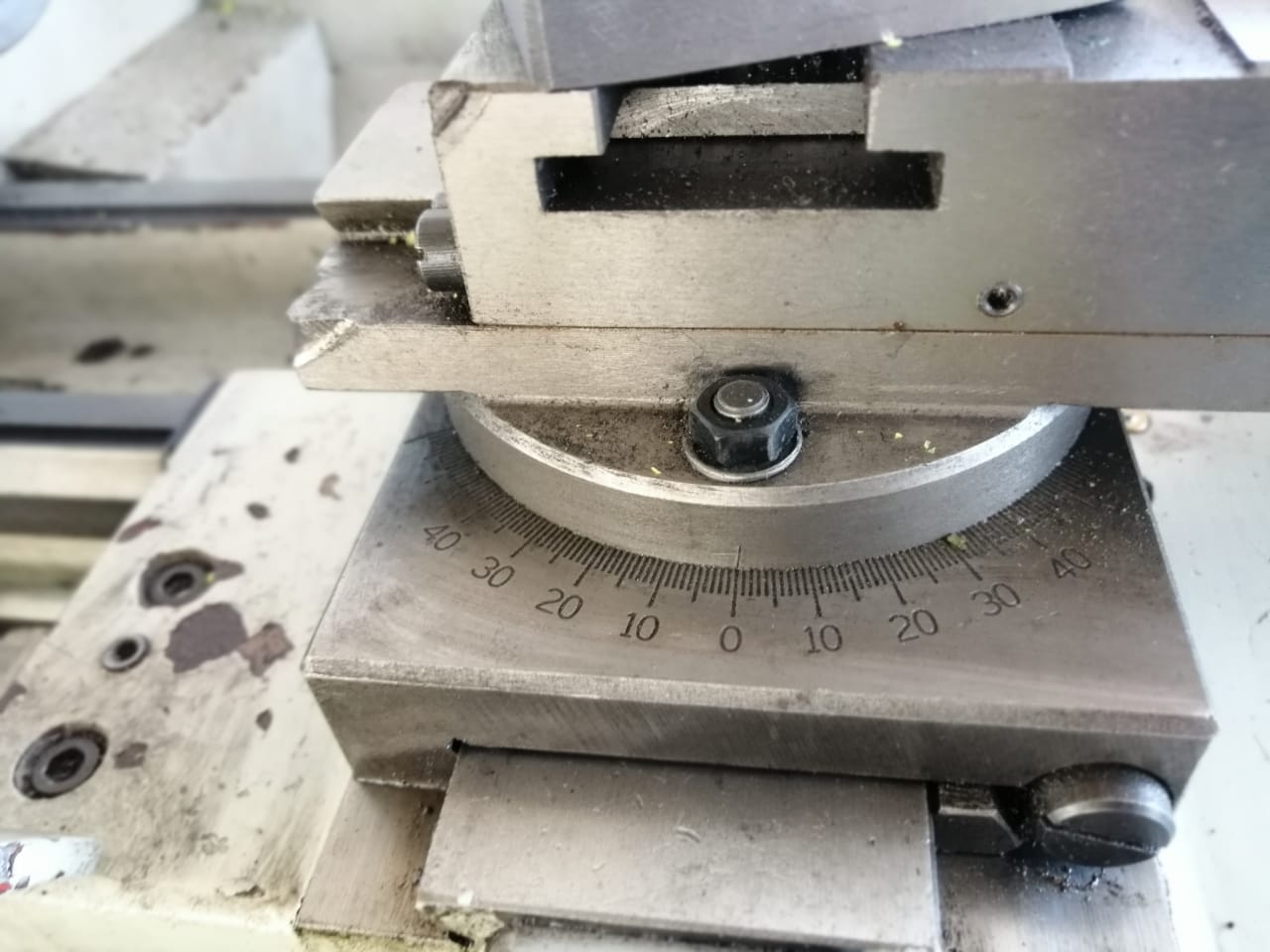 Fuente: Taller Mecánica Industrial - Escuela Industrial Superior de Valparaíso Óscar Gacitúa Basulto.
MÉTODO DEL CARRO AUXILIARO CHARRIOT
Para poder dar esos giros el carro auxiliar se monta sobre el carro transversal a través de 2 pernos los cuales pueden deslizarse sobre un círculo tallado en el carro transversal. 
Cuando se necesita girar el carro transversal se deben soltar estos pernos, girar el carro auxiliar al ángulo deseado, y luego apretarlo.
Figura 10. Carro auxiliar
Figura 9. Carro transversal
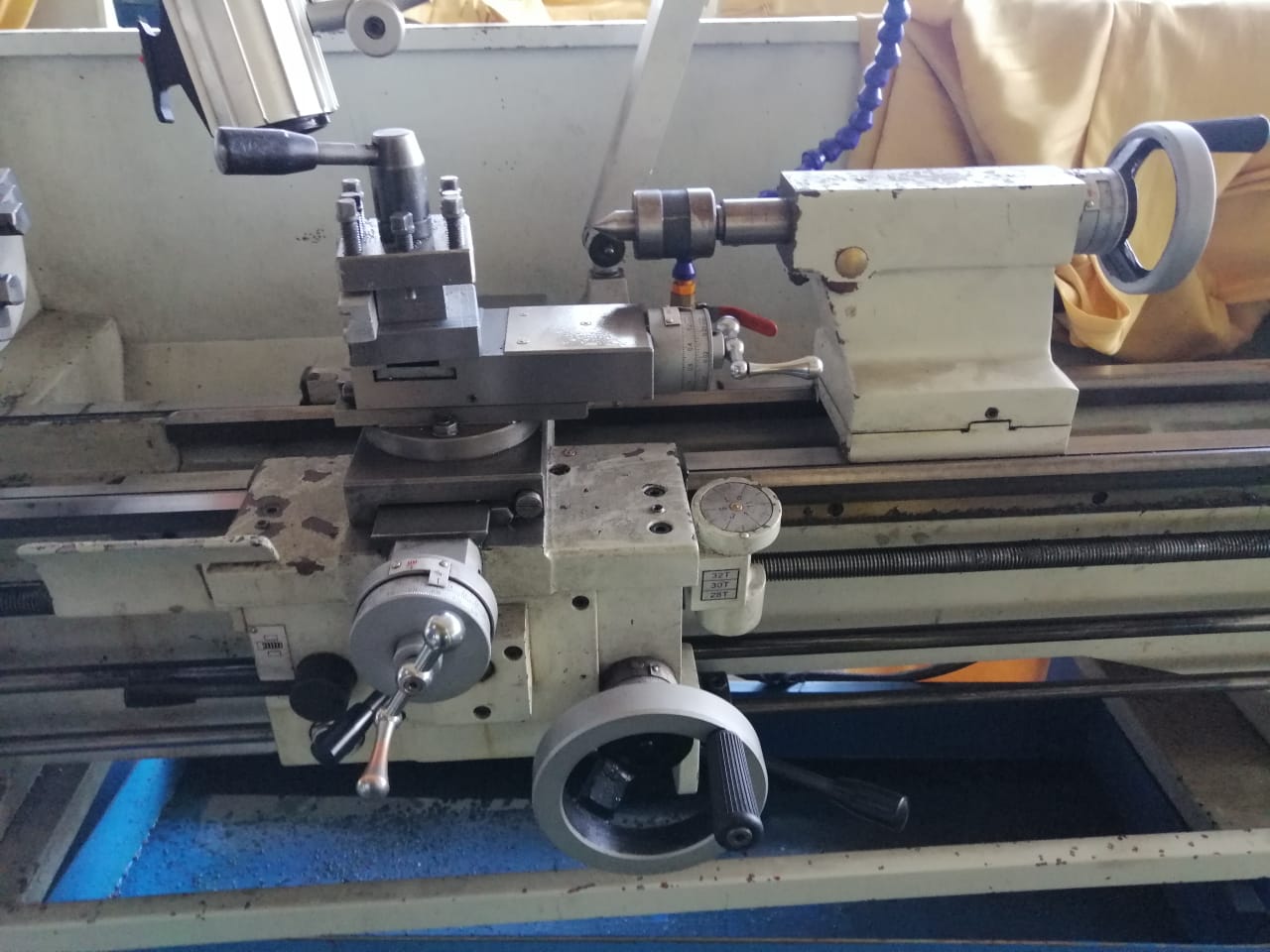 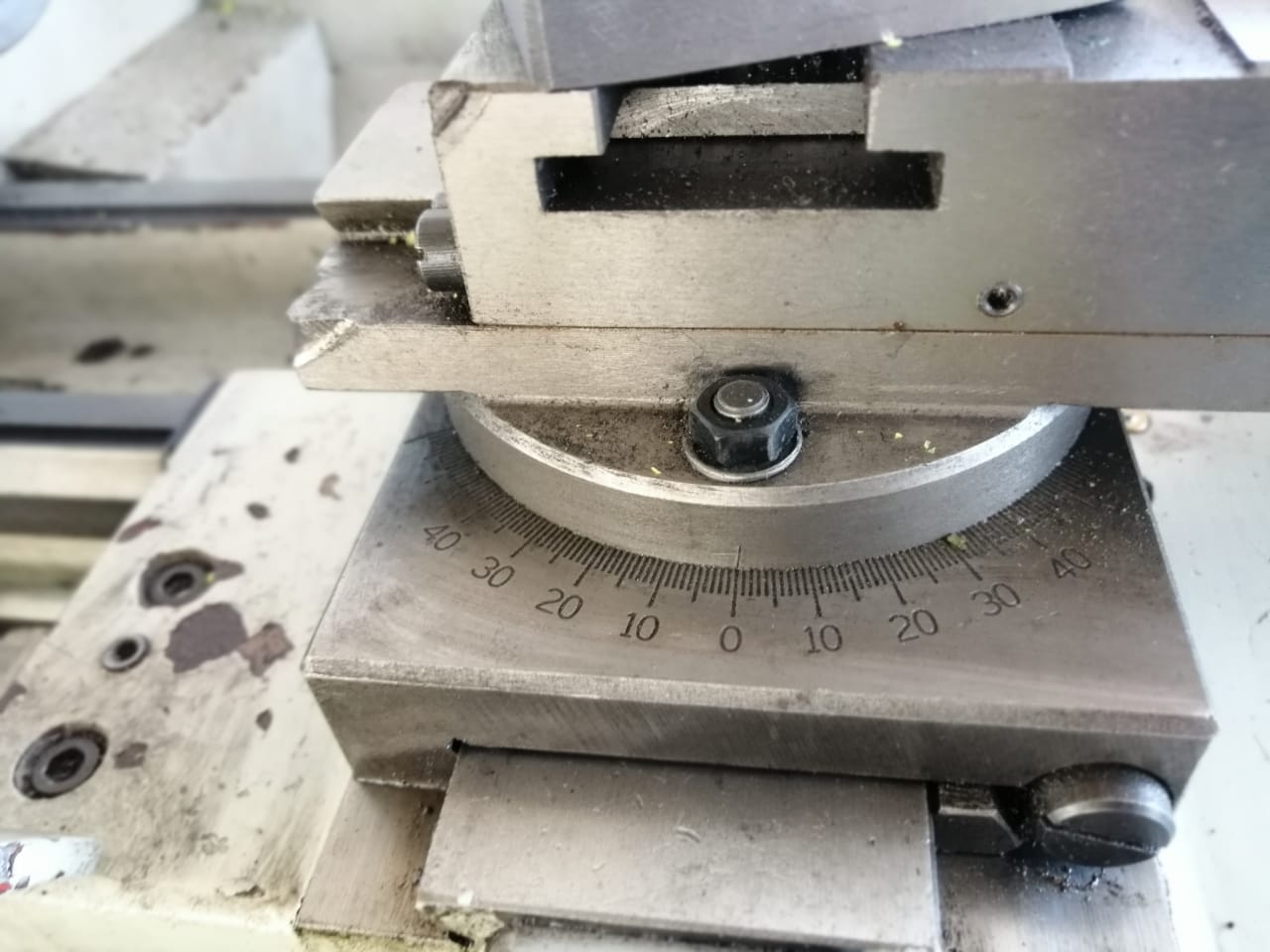 Fuente: Taller Mecánica Industrial - Escuela Industrial Superior de Valparaíso Óscar Gacitúa Basulto.
TEMA N°5EJECUCIÓN DEL MECANIZADO CÓNICO
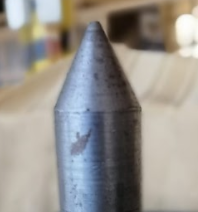 Fuente: Taller Mecánica Industrial - Escuela Industrial Superior de Valparaíso Óscar Gacitúa Basulto.
PASOS DELMECANIZADO
1.
2.
3.
4.
Se debe dar el avance del carro auxiliar, esto con el fin de conferir la propiedad de conicidad a la pieza. En ningún caso se debe utilizar el carro longitudinal para realizar el torneado, ya que esto generaría un cilindro en la pieza.
Ajustar el ángulo de torneado(α) en relación al obtenido por la fórmula.
Se debe dar la profundidad de corte a través del carro transversal del torno.
En caso de piezas cónicas muy largas, es necesario utilizar la contra punta para evitar oscilaciones en la pieza.
COMPROBACIÓN DELMECANIZADO
Se debe comprobar que las medidas sean concordantes con las señaladas en el plano de fabricación.